Introduction to Parent Accounts
Edmodo for Parents
Parent accounts on Edmodo are a great way to enable parents to stay up to date on their child’s classroom activities, assignments, grades and school events.  

Parents can:
View any posts you have marked “public” within their student’s groups
View their student’s homework assignments, due dates and grades
Receive updates on class and school events via email or text notifications
Parent Account Overview
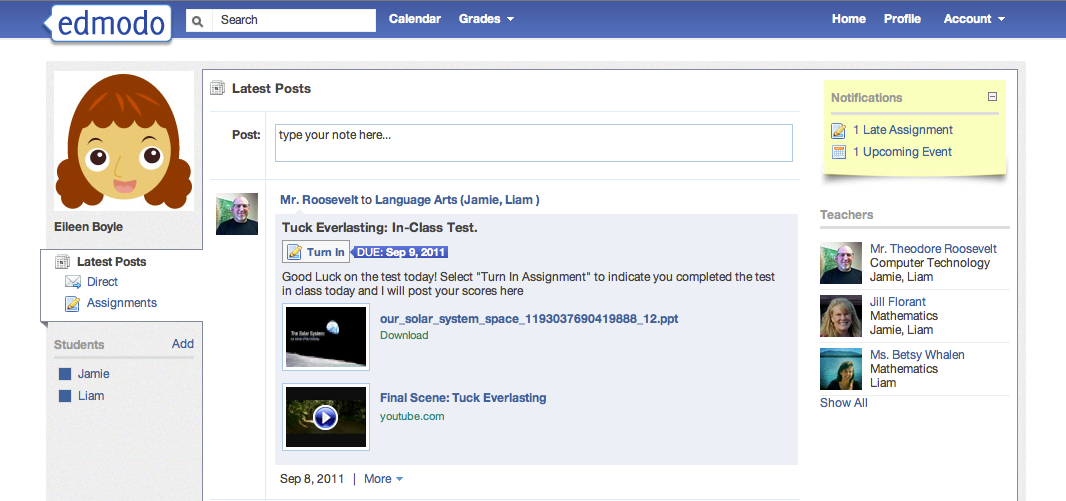 Parents can view posts  sent to the parent group
View  notifications 
and teachers
Filter by student and add additional students
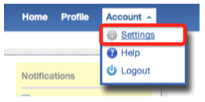 Account Settings
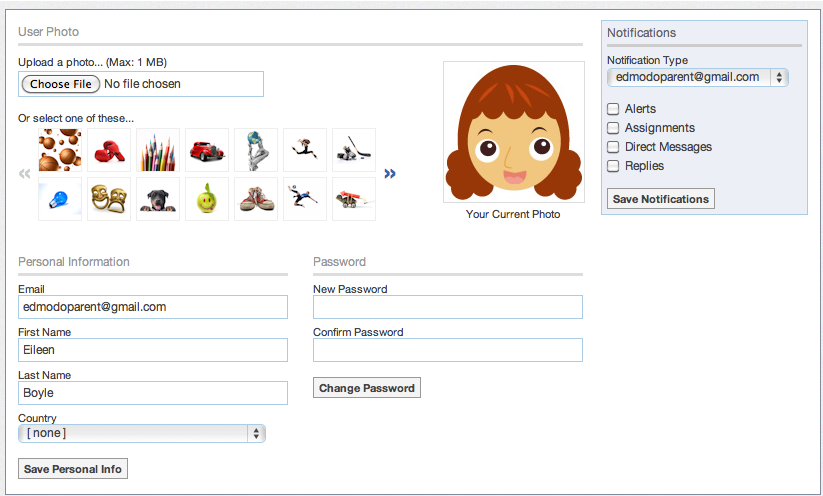 Set text or email notifications
Upload a profile photo
Change password and personal information
Calendar
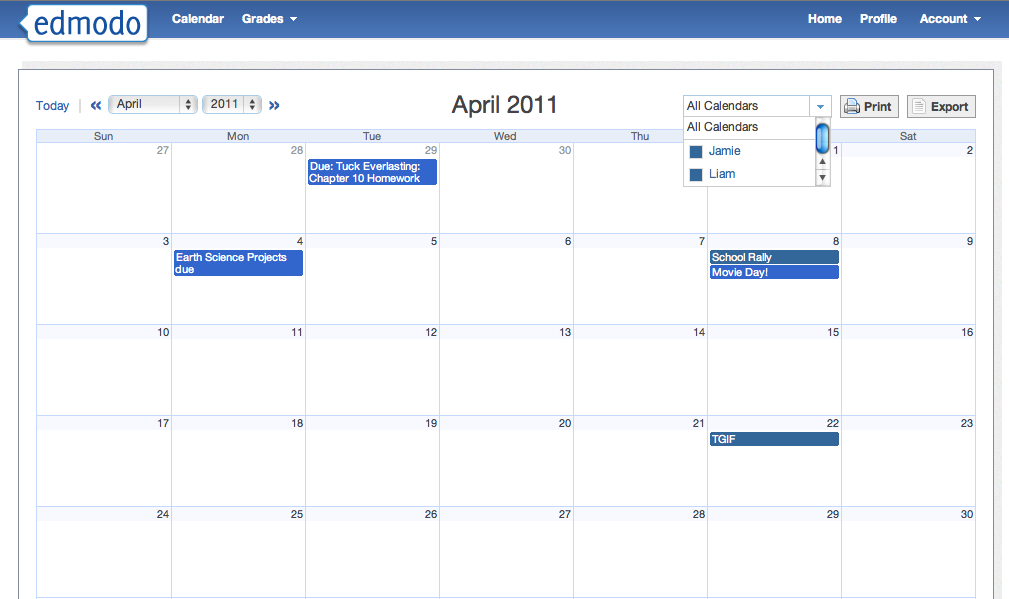 Filter calendar by student
View past and upcoming months
Gradebook
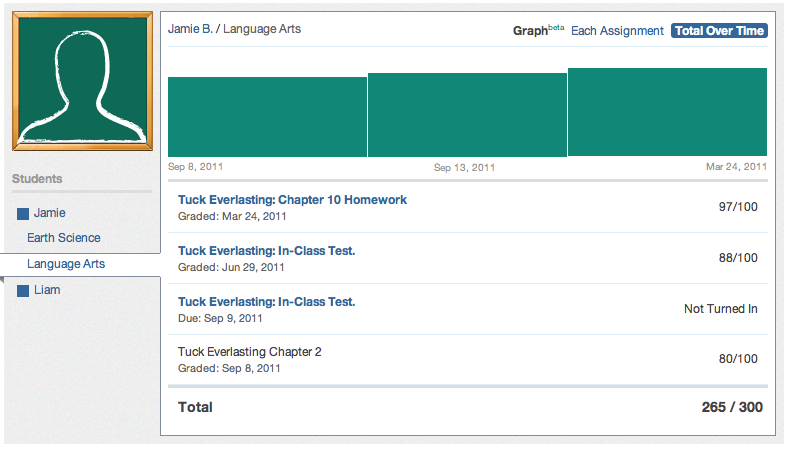 Filter by student and class
Select an assignment to view teacher comments/feedback
Sending Messages
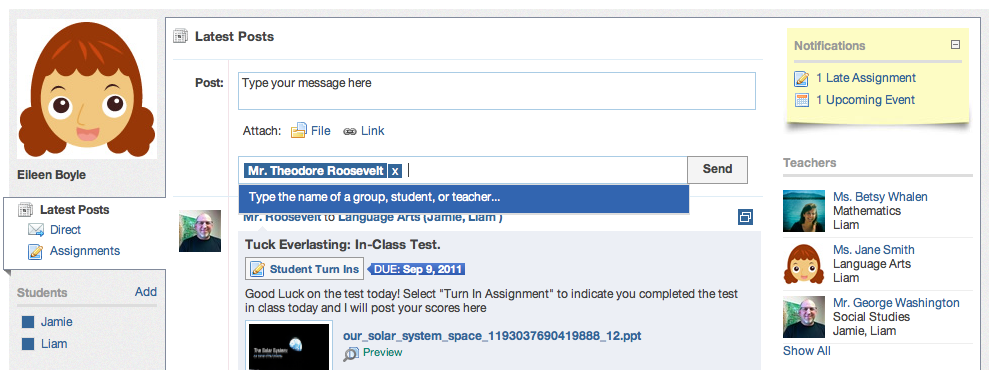 Send direct messages to teachers